Реализации пространственно-тематических решенийМБОУ «Кыренская СОШ»
ЗАДАЧИ:
знакомство школьников с возможностями, которые предоставляет государство
формирование у детей чувства сопричастности и ответственности через совместную деятельность
формирование у школьников национально-культурной идентичности
КОНЦЕПЦИЯ ОФОРМЛЕНИЯВОСПИТАТЕЛЬНЫХ ПРОСТРАНСТВ
Государственные символы
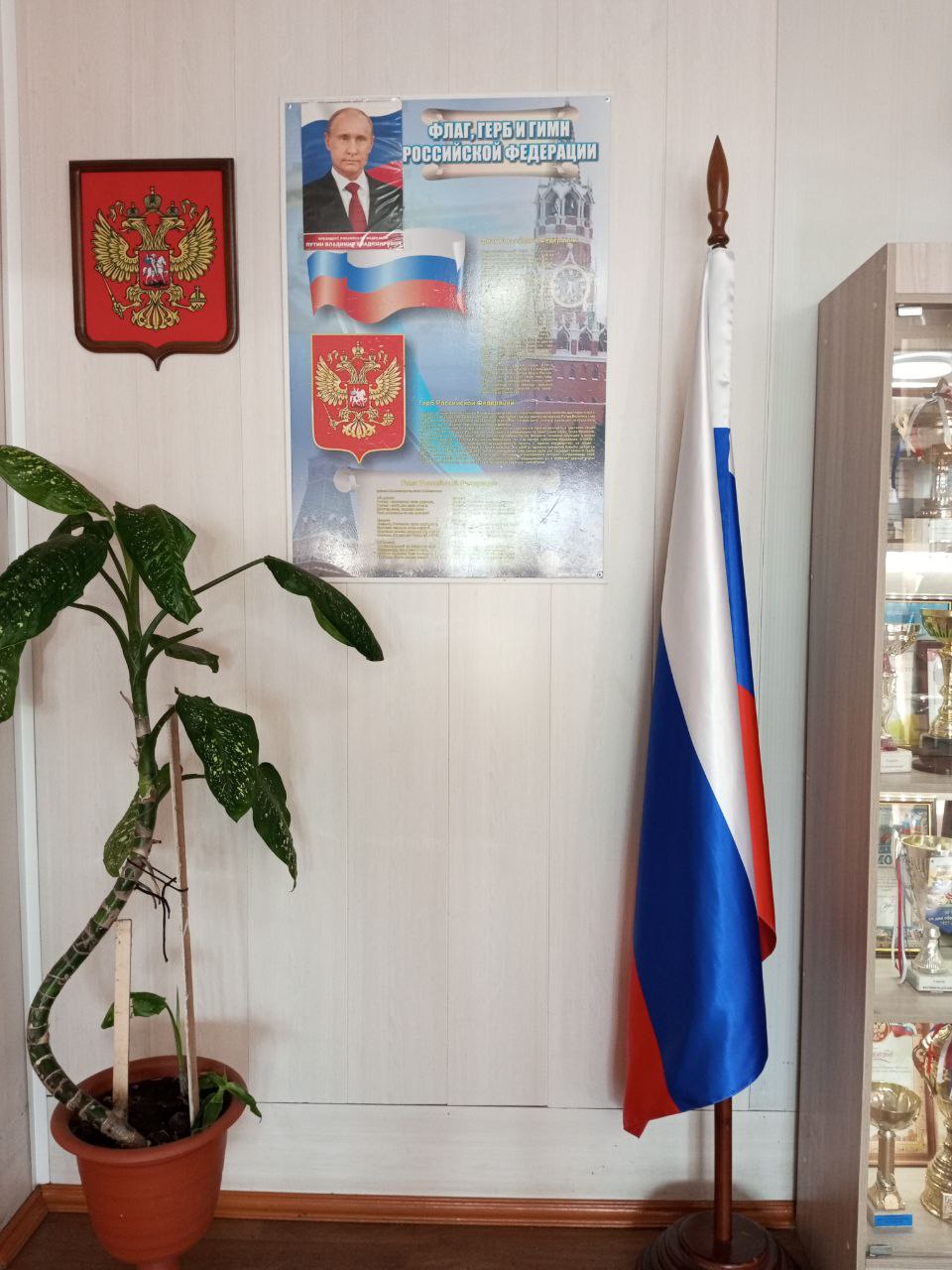 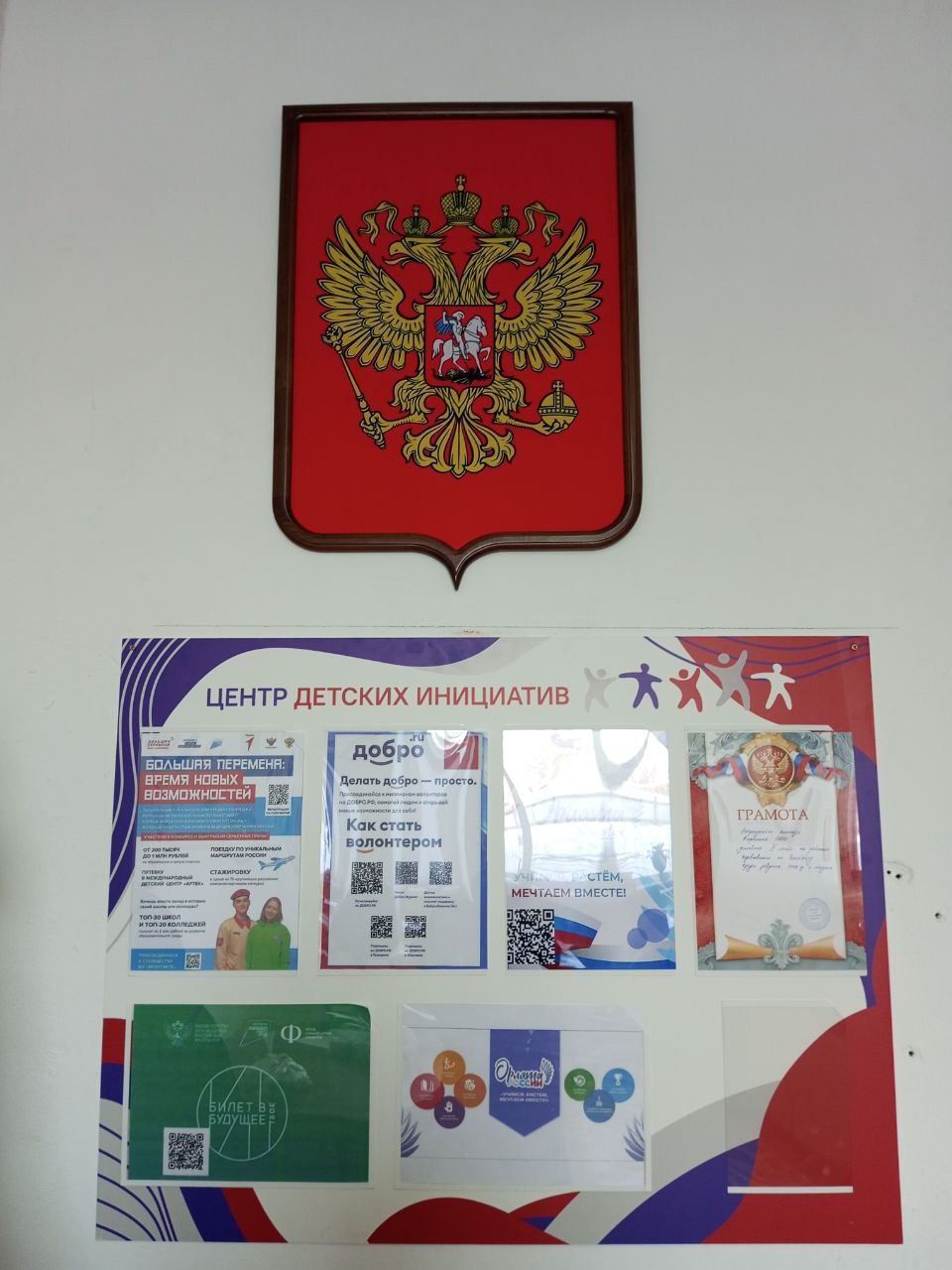 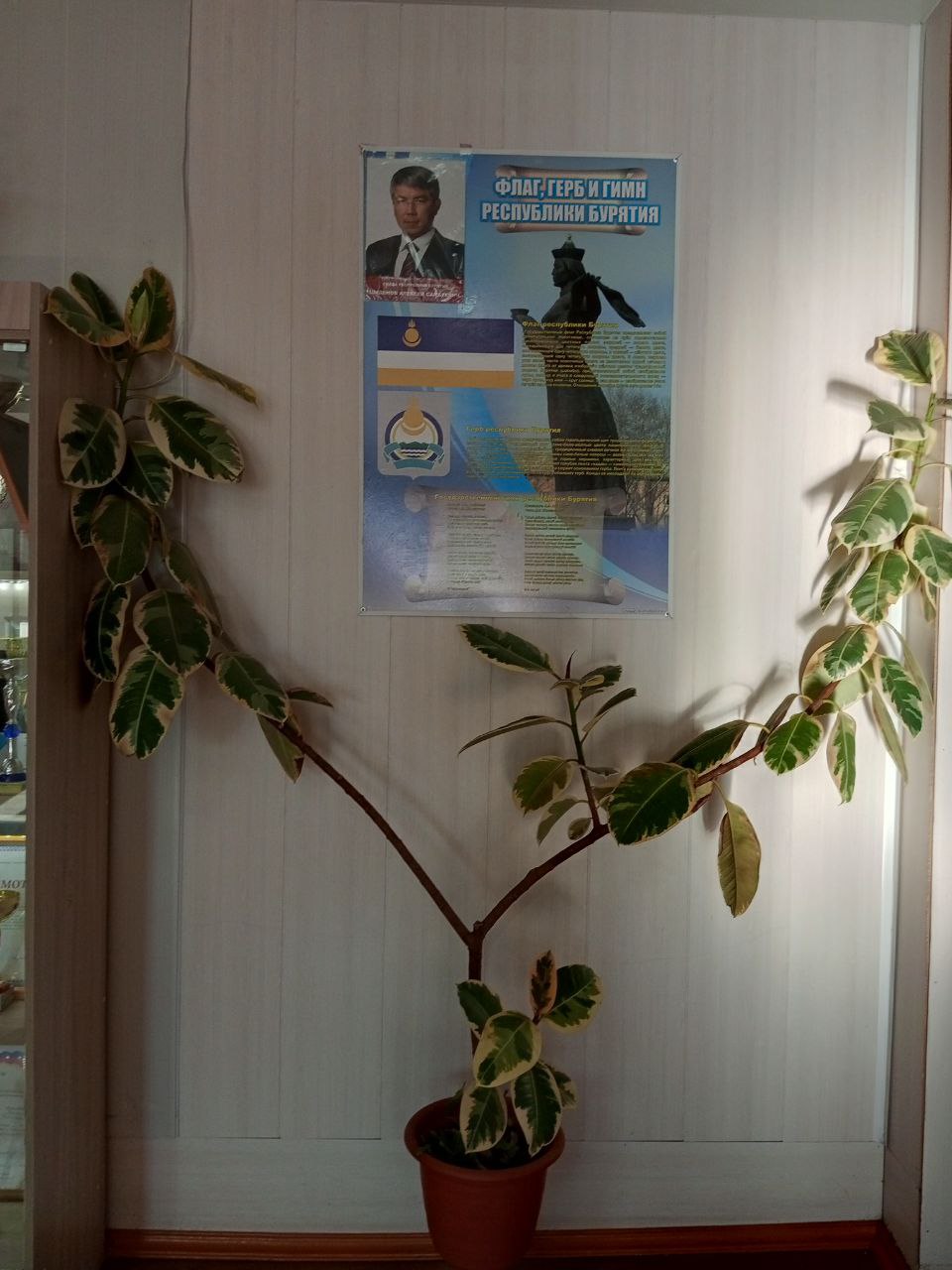 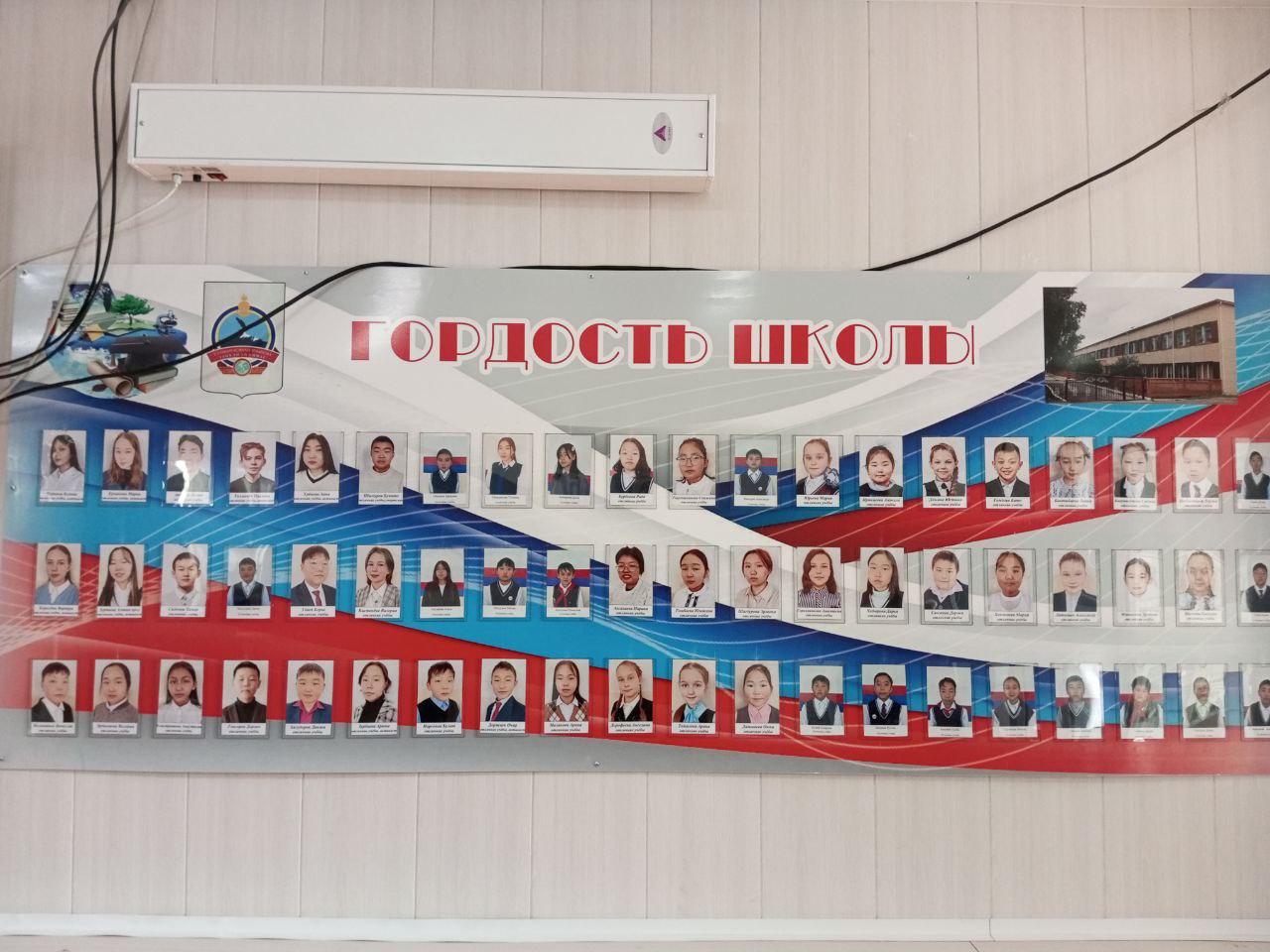 Стенды
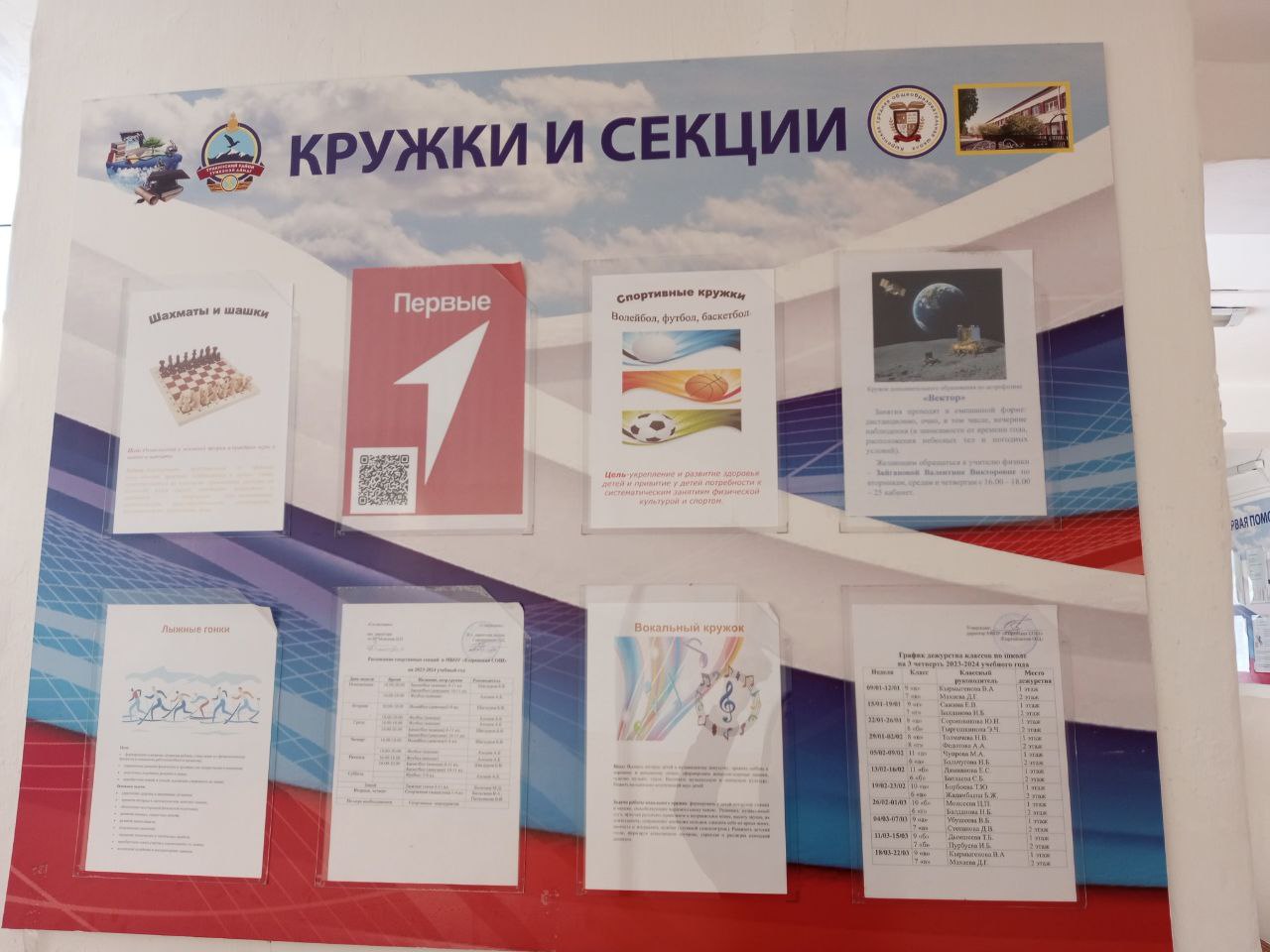 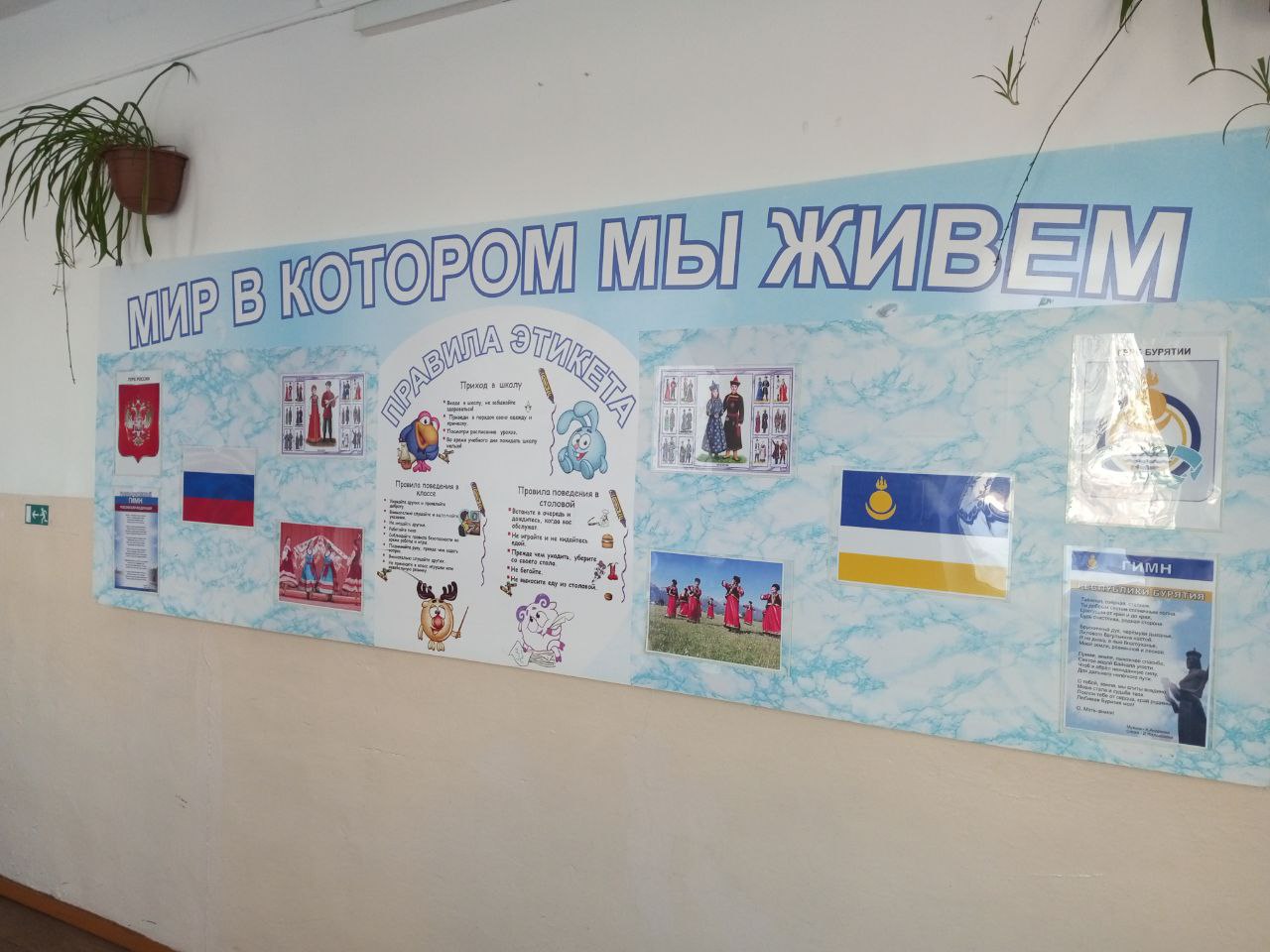 Возможности и проекты для детей
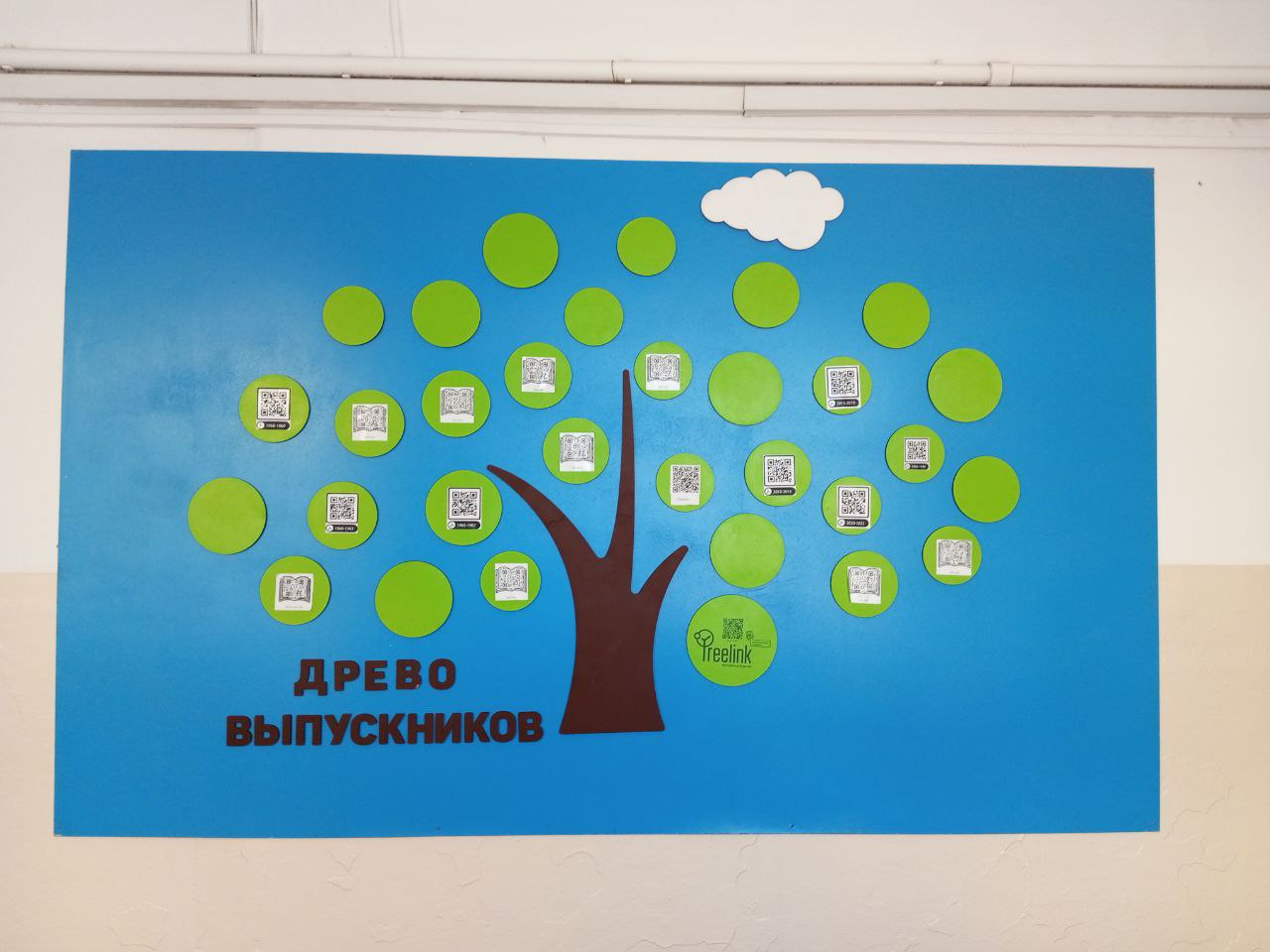 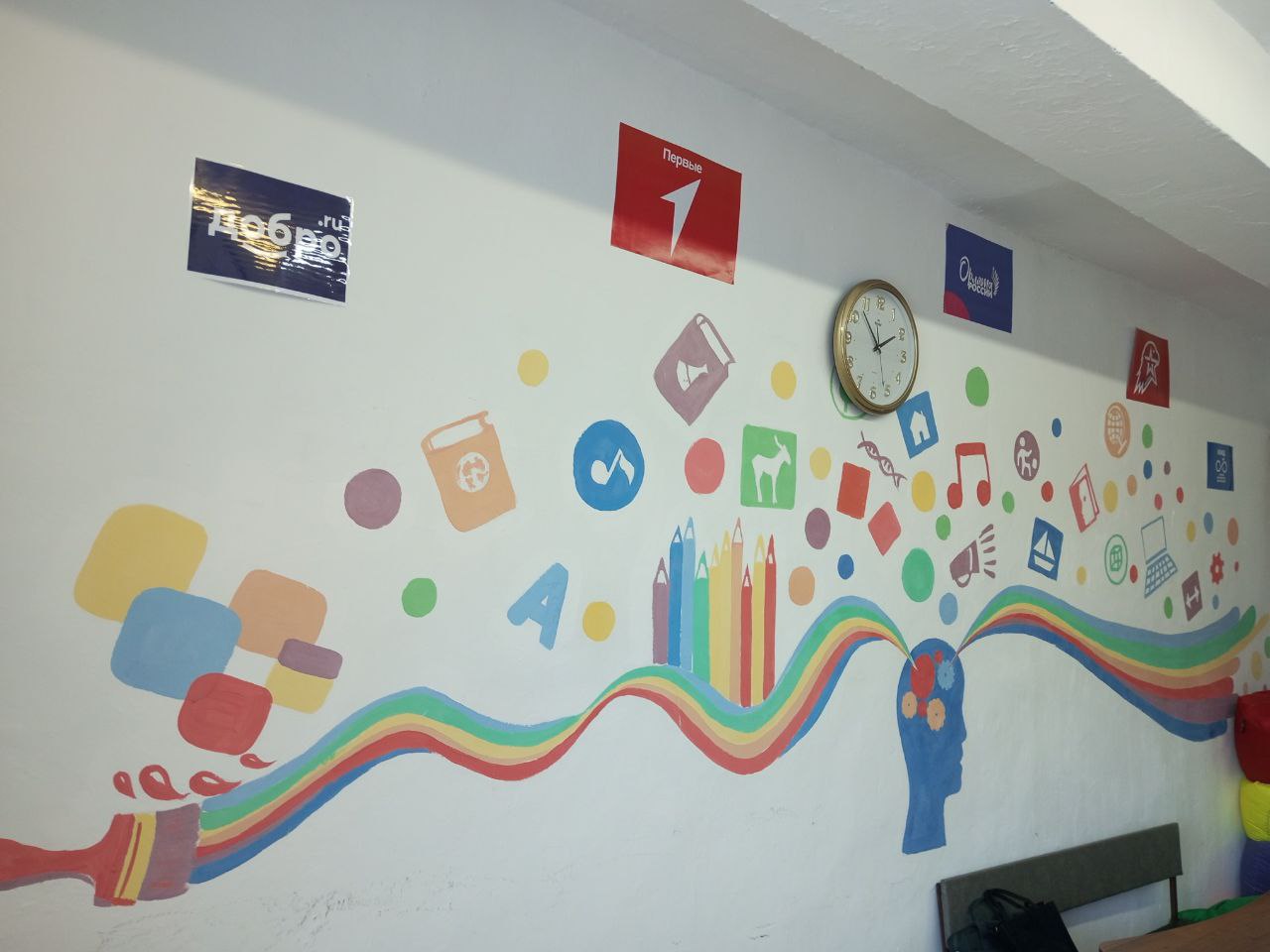 РДДМ «Движение первых»
Федеральный проект «Точка роста»
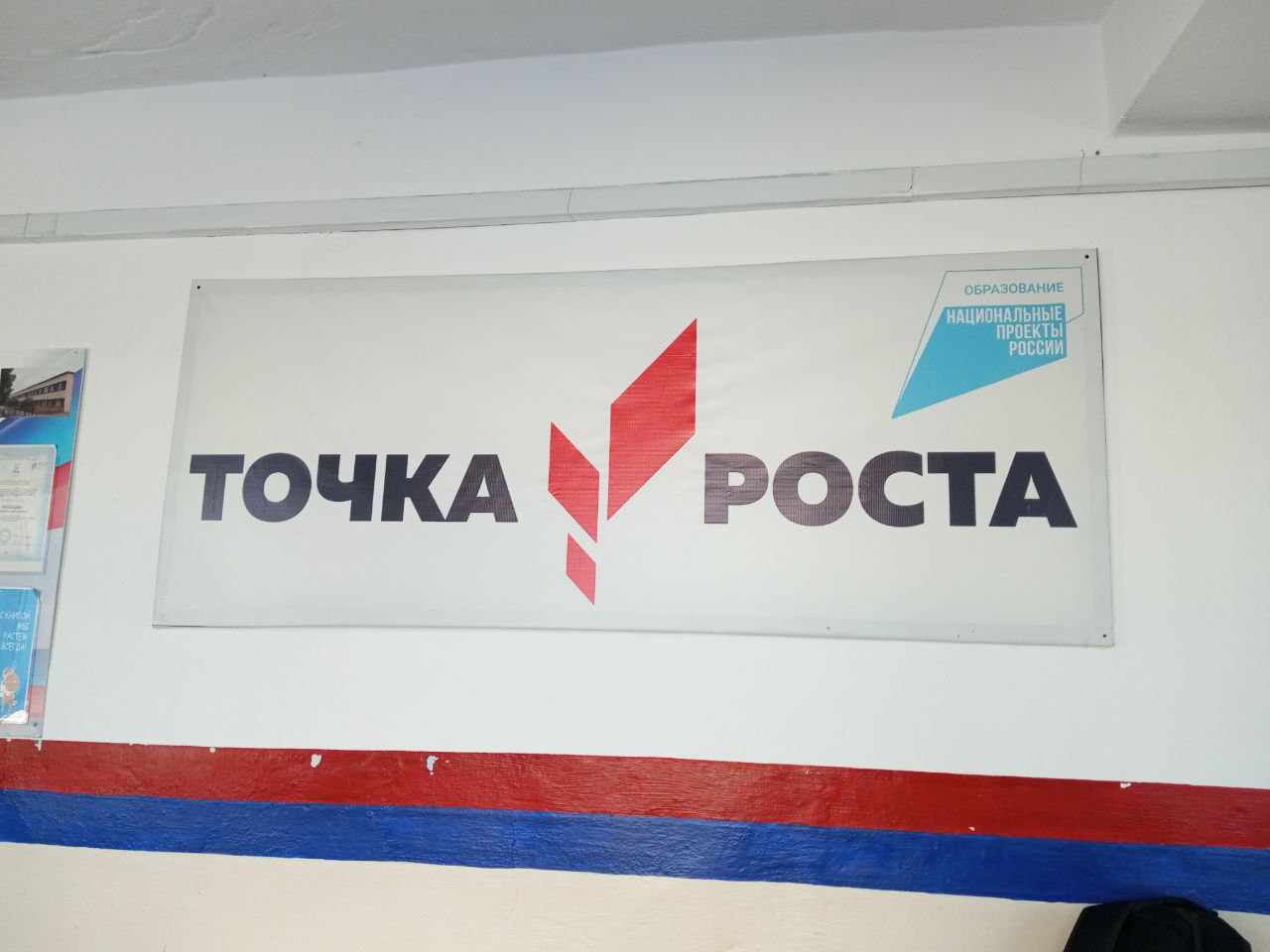 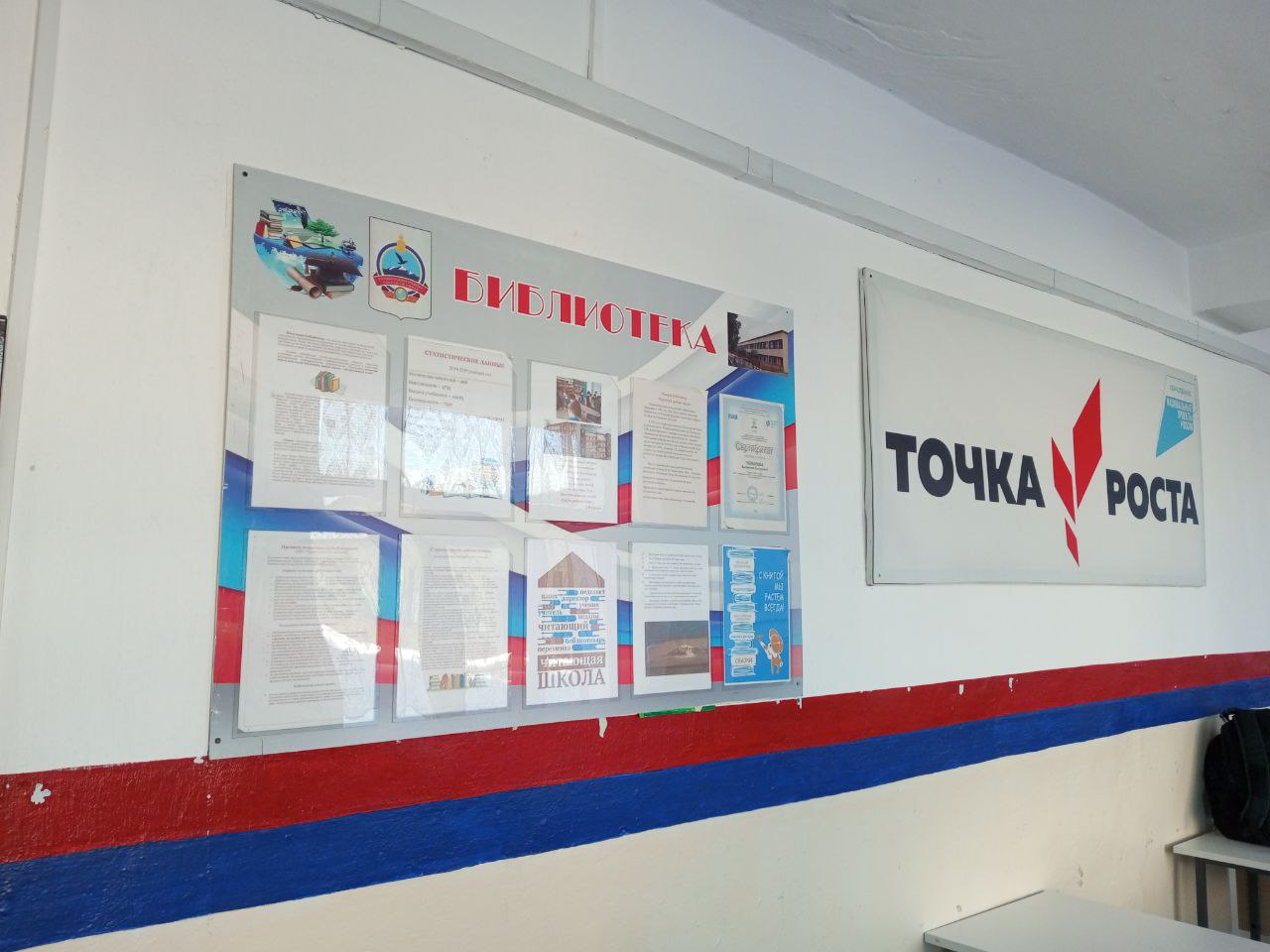 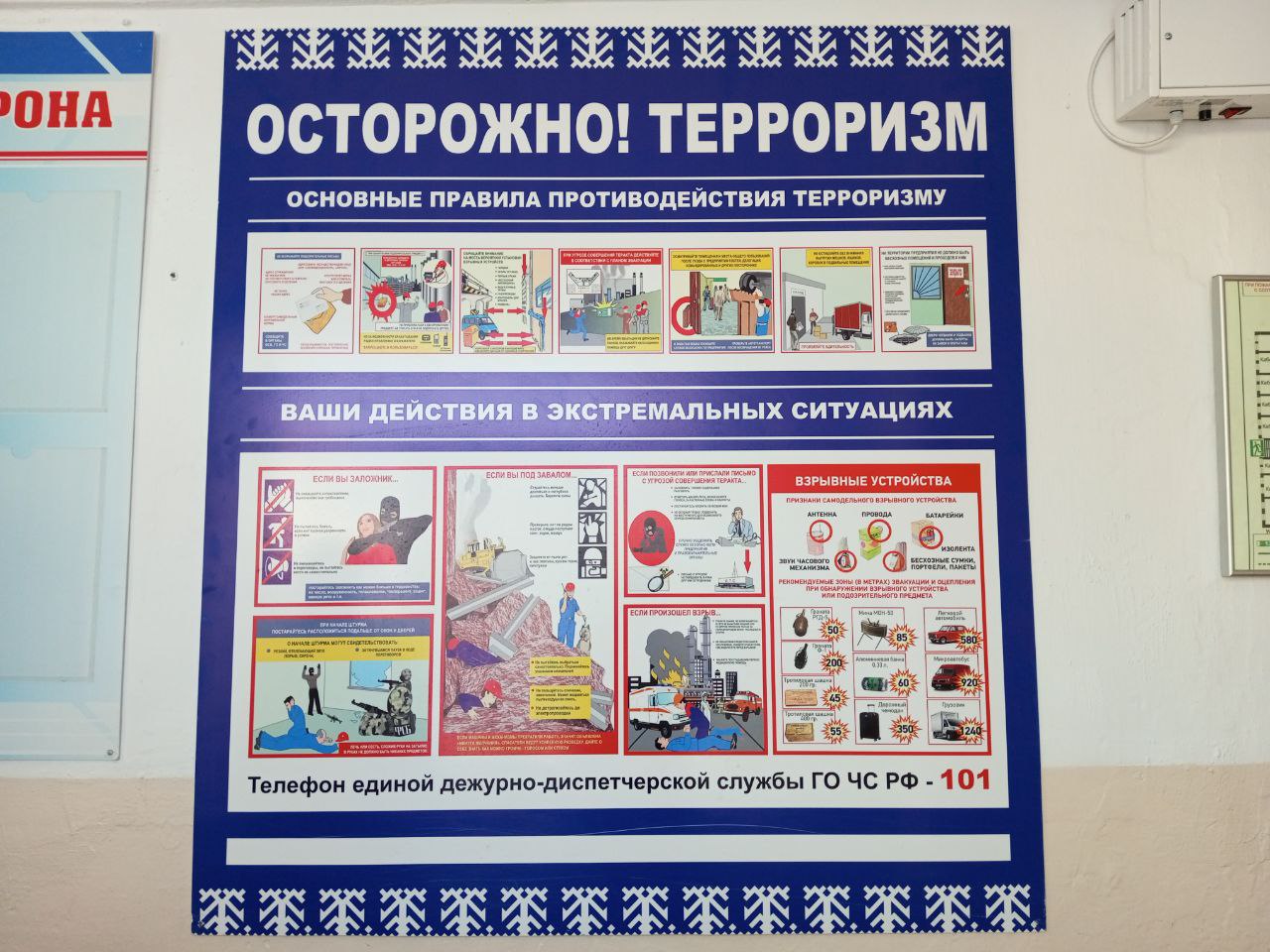 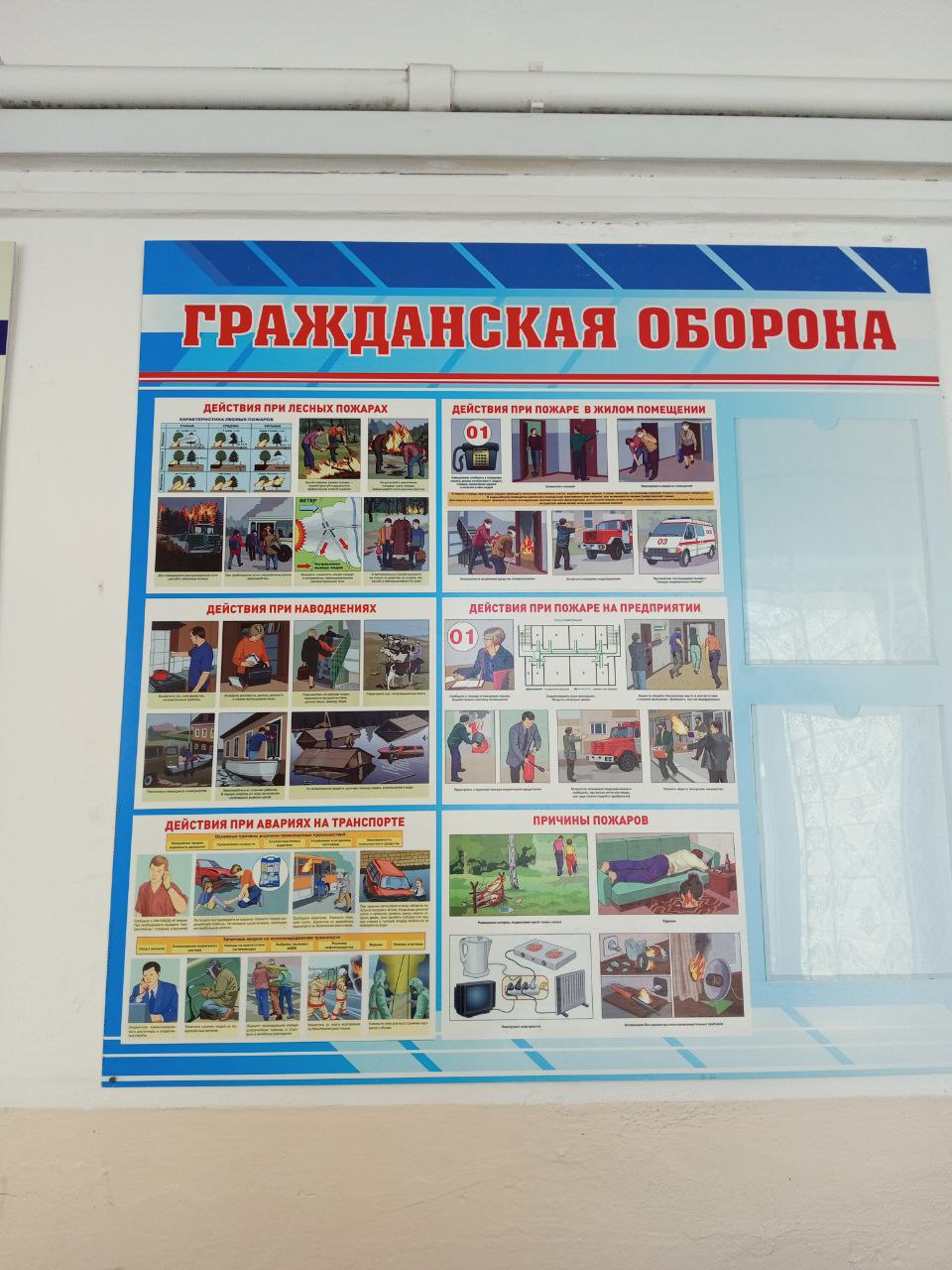 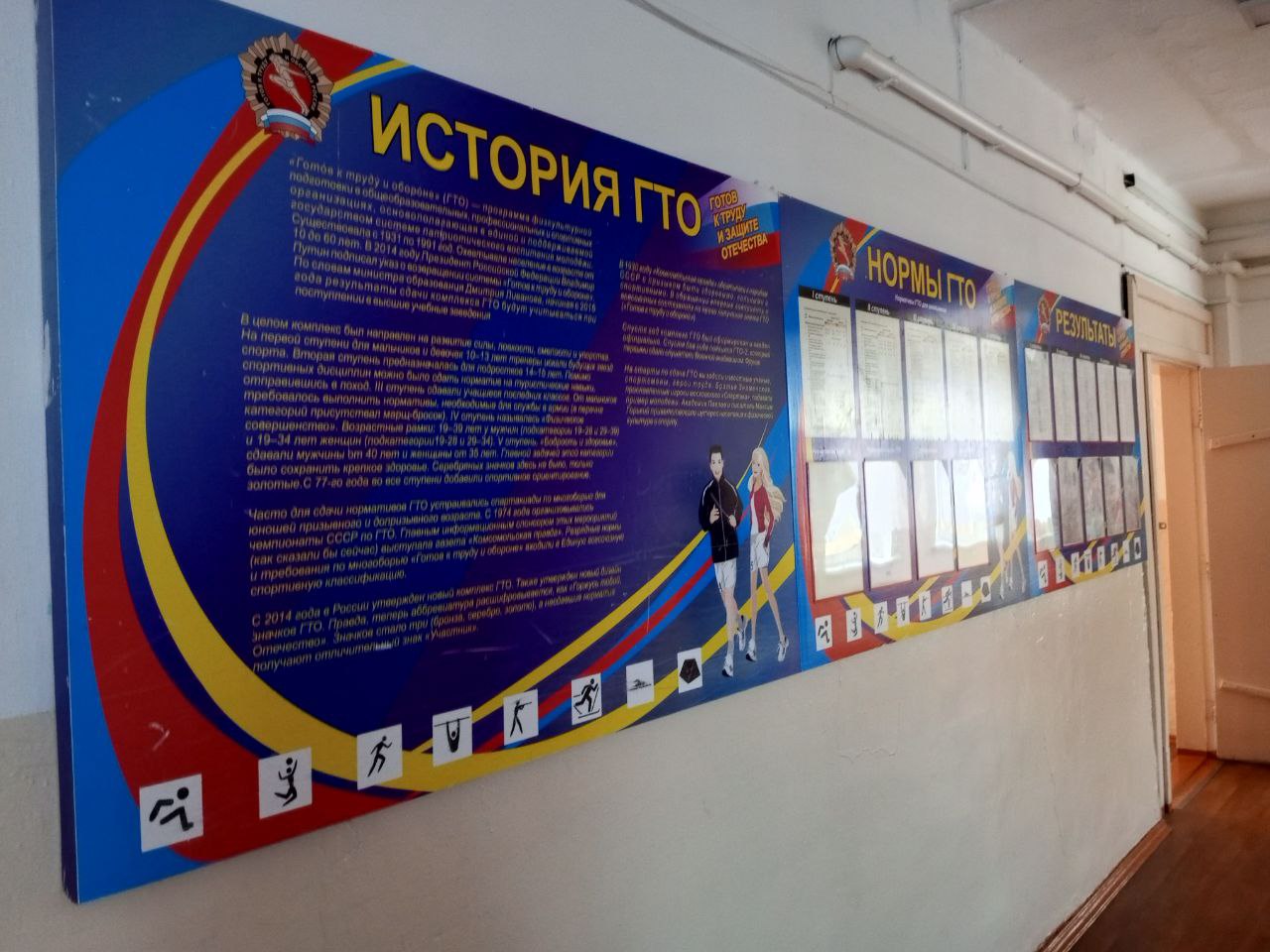 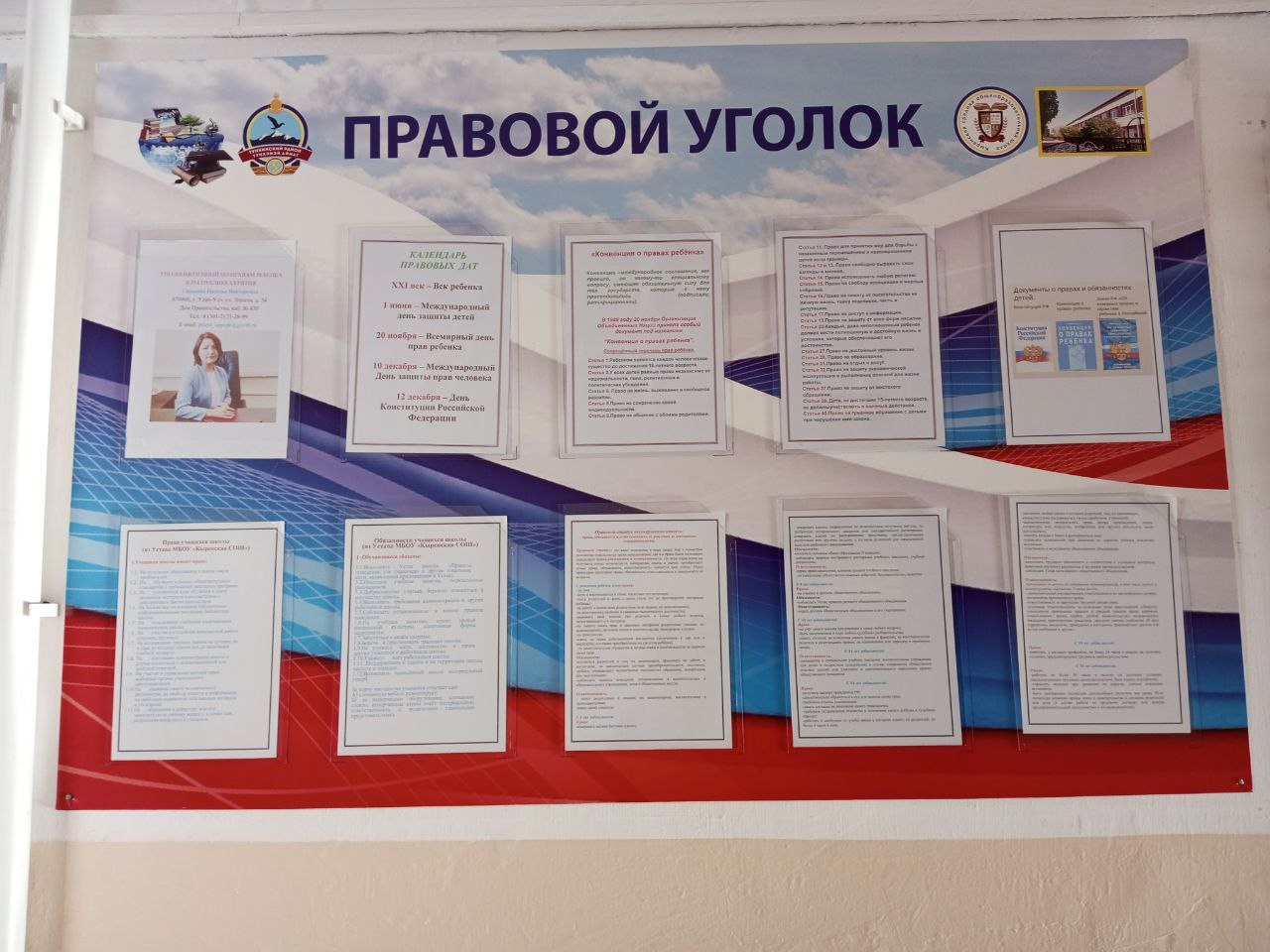 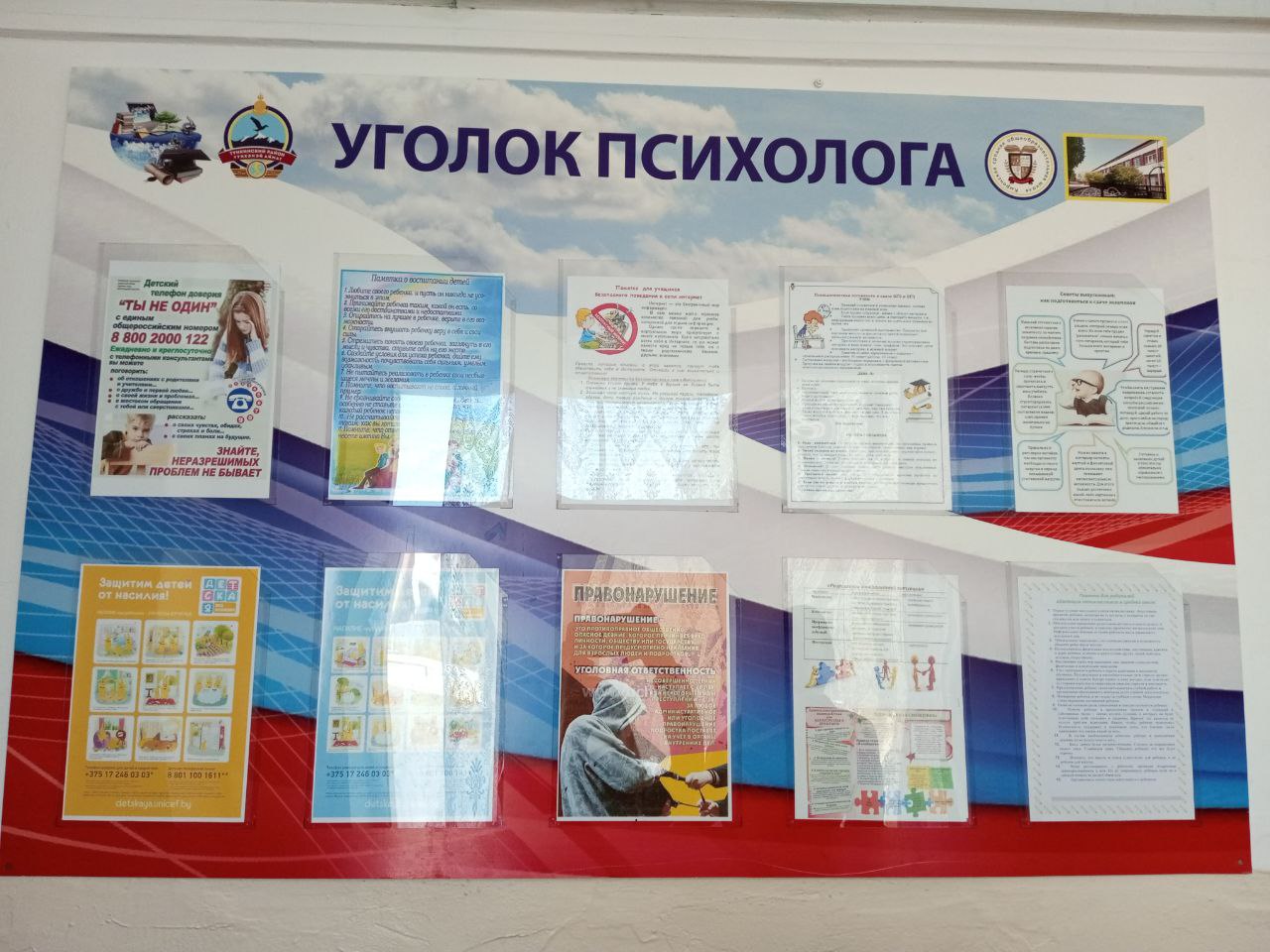